Министерство социальной защиты 
Алтайского края
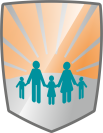 Об опыте Алтайского края по реализации 
восстановительных программ в целях профилактики 
детского и семейного неблагополучия
Юлия Анатольевна Ковалева, 
заместитель министра  социальной защиты Алтайского края,  начальник управления по социальной политике
Этапы развития практики проведения 
восстановительных программ
2017-2018 годы
Сопровождение 
практики проведения 
восстановительных программ
Формирование 
сообщества ведущих 
восстановительных программ
Разработка региональной 
нормативной базы
Формирование команды 
по поддержке проведения 
восстановительных программ
2019-2020 годы
Методическое описание практики
Разработка содержания 
индивидуально-
профилактической работы 
в восстановительном подходе
Интеграция восстановительных программ с другими практиками социальной работы с детьми и семьями, находящимися в трудной жизненной ситуации
Освоение всего спектра восстановительных программ (восстановительная медиация, семейные конференции, 
круги сообществ)
Организационные условия проведения 
восстановительных программ
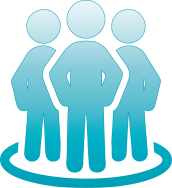 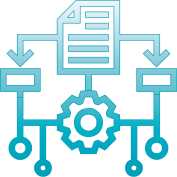 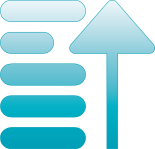 Создание рабочей группы при комиссии по делам несовершеннолетних 
и защите их прав Алтайского края
Утверждение порядка взаимодействия муниципальных комиссий 
по делам несовершеннолетних 
и защите их прав и служб примирения края по реализации восстановительного правосудия в отношении детей
Разработка алгоритма взаимодействия специалистов, осуществляющих индивидуально-профилактическую работу (кураторов семей),
и ведущих восстановительных программ
Источники поступления заявок на проведение восстановительных программ
Суды
КДНиЗП
2
563
Органы предварительного 
расследования
2
Обращения граждан
885
268
заявок
Органы опеки 
и попечительства
4
Образовательные организации 
и органы управления образованием
ОДН/ПДН
4
42
Проведение восстановительных программ по категориям случаев
Семейная конференция
Восстановительная медиация
Категории случаев
122
202
семейные конфликтные/проблемные ситуации
общественно-опасные деяния несовершеннолетних, не достигших возраста уголовной ответственности
101
11
иные деяния несовершеннолетних, 
приведшие к причинению вреда
110
4
85
21
преступления несовершеннолетних
конфликтные/проблемные ситуации 
в образовательных организациях
37
14
455
ИТОГО
252
Основные результаты проведения 
восстановительных программ
Восстановительная медиация
заключен примирительный договор
заглажен вред
Семейная конференция
восстановились 
семейные отношения
родители встали на учет 
в ЦЗН или трудоустроились
повысилась успеваемость 
в школе у детей
подростки вернулись 
к обучению в колледжах
родители обратились 
к наркологу
улучшились условия 
проживания детей
несовершеннолетние стали 
посещать кружки и секции
прошли лечение у детского 
психиатра, нарколога
Организационные условия проведения 
восстановительных программ
Закрепление в должностном регламенте специалиста Министерства обязанностей, обеспечивающих консультативное сопровождение деятельности ведущих восстановительных программ
Участие в работе Всероссийской ассоциации восстановительной медиации (ежегодные конференции, научно-практические семинары, школы профессионального мастерства)
Организация работы ресурсного центра (аналитическое, методическое сопровождение)
Создание Ассоциации ведущих восстановительных программ Алтайского края
Ежегодное проведение семинаров для руководителей с целью поддержки проведения восстановительных программ в организациях социального обслуживания
Создание закрытой группы ведущих восстановительных программ в социальной сети «ВКонтакте»
Сопровождение практики проведения 
восстановительных программ
восстановительная медиация
Ежегодное проведение курсов повышения квалификации для специалистов
39
125
56
Очные супервизии
семейная конференция
специалистов
Разбор сложных случаев on-line
30
семейная конференция и восстановительная медиация
Какие изменения произошли в ходе реализации восстановительного подхода в организации работы с семьями
«переход специалистов к осмысленной работе, в ходе которой важной становится активизация собственных ресурсов семьи, ближайшего социального окружения»
«стало возможным разговаривать «на одном языке» управленцам, специалистам разных ведомств и получателям социальных услуг и социального сопровождения»
«уход от навязывания, от стремления «догнать и причинить добро», от стремления пристыдить и унизить»
«специалист по социальной работе делает свою работу на более качественном уровне даже при отсутствии психолога»
«специалисты уходят от прямого воздействия на семью, создают условия для совместного решения проблем ребенка самими родственниками»
«специалистам понятным стало документационное оформление проводимой работы»
Перспективы развития практики проведения 
восстановительных программ
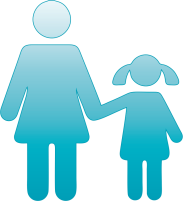 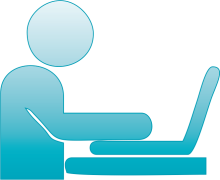 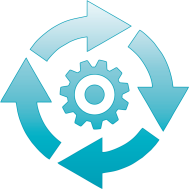 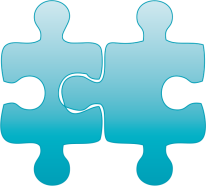 Освоение всего спектра восстановительных программ (восстановительная медиация, семейные конференции, круги сообществ)
Интеграция восстановительных программ с другими практиками социальной работы с детьми и семьями
Работа по воссоединению и социализации семей осужденных женщин, имеющих несовершеннолетних детей, средствами восстановительных технологий
Проведение восстановительных программ с несовершеннолетними, находящимися в следственных изоляторах Алтайского края, а также состоящими на учете в уголовно-исполнительных инспекциях
Спасибо за внимание!
Время вопросов….
Пожалуйста, вопросы!
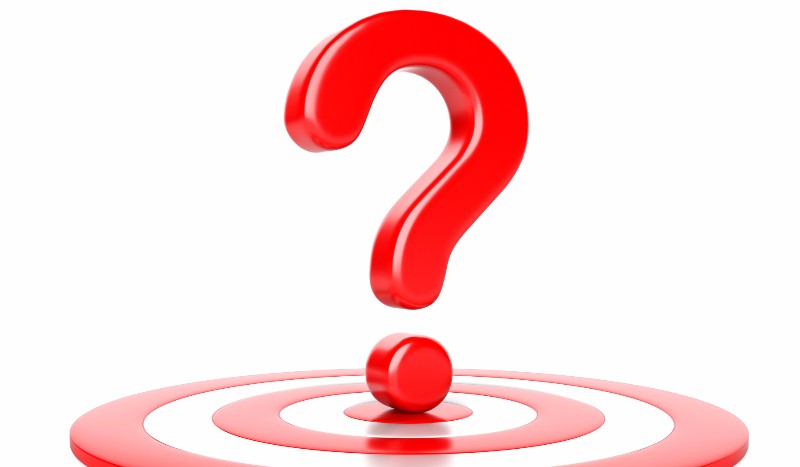